Telephone based self-management support  for vascular conditions via non-healthcare professionals: a systematic review and meta-analysis
Dr Nicola Small, Greater Manchester Collaboration for Leadership in Applied Health Research and Care (CLAHRC), Research Associate.

Centre for Primary Care, and Manchester Academic Health Science Centre, University of Manchester.
Today
Context
Vascular self-management support
CLAHRC Randomised Controlled Trial 
Systematic review
Results
Principal findings
Implications
Acknowledgements
Background
Prevention of vascular disease
Chronic Care Model
Assessing cardiovascular risk
Effective self-management support
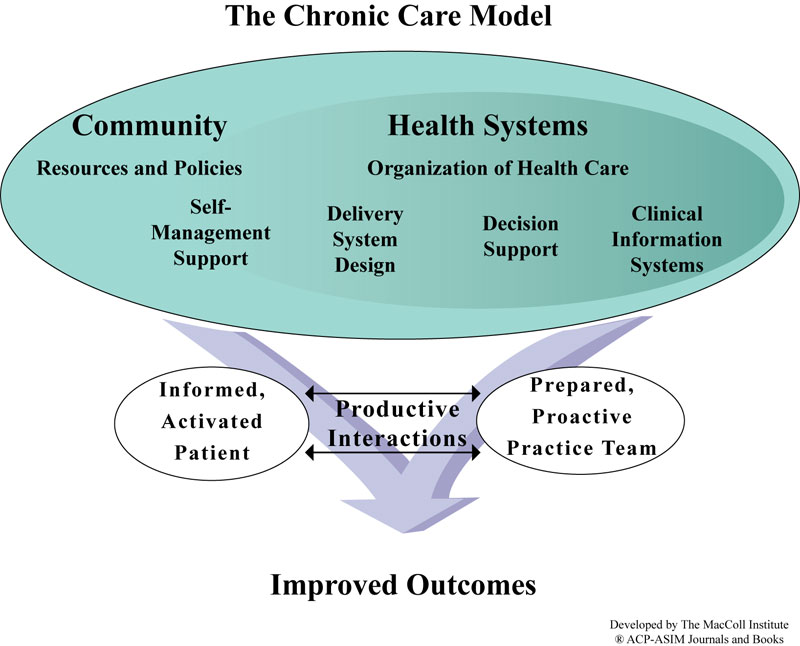 Self-management support via non-healthcare professionals
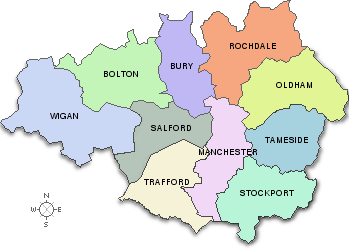 Reach socially disadvantaged populations
	
Lay health workers “… have no formal professional or paraprofessional education… broad in scope, includes community health workers, village health workers…” 
(Lewin, 2005)

Peer support workers “… share salient 
target population similarities such as 
age or health concern…” (Dale, 2009)
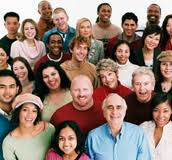 Telephone support
Efficacy delivering self-management 
	support via telephone
2 Cochrane reviews
Telephone support (n = 7) 
Peer delivered to differing chronic + acute conditions 
Improvements in self-management outcomes
Telemedicine + telephone support (n = 25)
Peer + HCP delivered to chronic heart failure 
Reductions in hospitalisations + healthcare costs
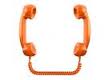 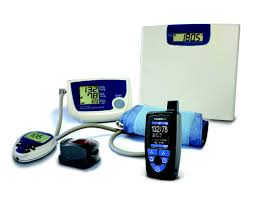 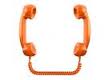 Randomised Controlled Trial
2 Arm; CKD (Stage 3); 
  440 Patients from General Practices in Greater Manchester

‘Does a complex intervention improve 
self-management and blood pressure control compared to usual CKD management?’
BRinging Information and Guided Help Together (BRIGHT) Self-Management Support Intervention
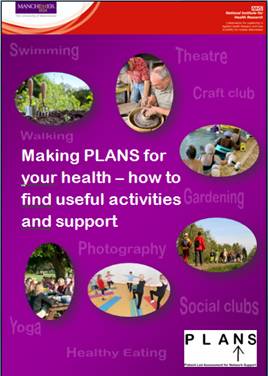 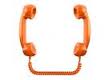 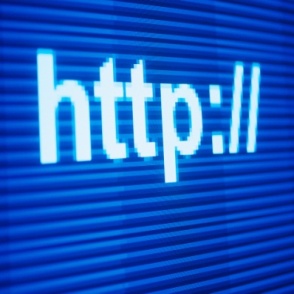 MRC Complex Intervention Framework
Coherent theoretical basis
Based on evidence
Implementation
Effective or cost-effective
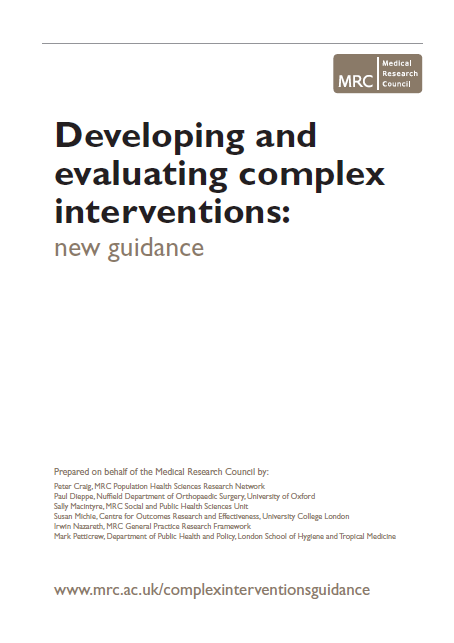 Aim
Systematic review and meta-analysis 
    to assess the evidence on the effectiveness and 
	cost effectiveness of telephone self-management interventions for patients with vascular conditions 
	via non-healthcare professionals

Method
Established guidelines for reviews (Higgins, 2008)
Brief RCT Search Strategy for CENTRAL 
Study quality (Risk of bias)
Meta-analysis (Standardised mean difference)
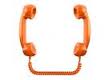 Criteria
Randomised Controlled Trials
Adults with vascular or associated vascular condition
Structured self-management (DoH) telephone support based on verbal communication only
Self-management telephone support was 
	both primary (main component) +
	distinct (effects could be distinguished)
Delivered via non-healthcare professional 

Calls not supportive in content
Calls were patient initiated
Telemedicine (e.g. storage + transmission 
	of data)
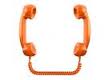 Total studies = 5780
EMBASE 2621 studies
MEDLINE 1987 studies
CENTRAL 1172 studies
415 articles
19 articles
18 articles
Study flow
9 excluded
405 excluded
9 excluded
10 (CENTRAL duplicates)
10
Met criteria
9 (CENTRAL 
duplicates)
Total of 10 studies included
Characteristics
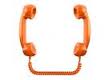 Included studies: 10
Published: 2005 - 2012
Country: 7 USA; 2 UK; 1 Canada
Design: 9 Individually randomised; 1 Clustered
Participants: 7 Diabetes; 2 Heart disease, 1 Hypertension
Interventions: 7 ‘peer’; 3 ‘lay health workers’	
Training: 10 Motivational interviewing, behaviour 		     change theory (self-efficacy, social support)
Study quality
Self-management support
Mental health quality of life
Clinical (HBA1c)
Principal findings
Primarily based in community settings; USA; Diabetes; ‘Peer’ support workers
Small effects on self-management + HBA1c; 
No effect on mental health; Limited data on health care utilisation + cost-effectiveness
Limited in scope + quality
Unable to assess type or intensity of 
	self-management support
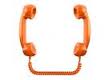 Implications
Assume commonalities across vascular disorders
40% Diabetes patients have associated CKD 
Limited evidence of impact on other outcomes
Insufficient data to inform development of interventions to assess effect on outcomes
Need for well designed trials in vascular population

Until then... remain dependent on theoretical considerations + patient experience studies
Acknowledgements
Co authors: 
Christian Blickem1
Tom Blakeman1 
Maria Panagioti1
Carolyn A. Chew-Graham2
Peter Bower1
BRIGHT team: People with Long-Term Conditions Theme1

Greater Manchester Collaboration for Leadership in Applied Health 
Research and Care, Centre for Primary Care, Manchester Academic 
Health Science Centre, University of Manchester1
Research Institute Primary Care and Health Sciences, Keele University2